Conseil école de l’Etangannée 2021/2022 n°2mardi 8 mars 2022 18h30
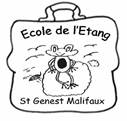 Rappel :Le conseil d'école se réunit une fois par trimestre, c’est le deuxième conseil de l’année scolaire.Le conseil d’école est un organe de concertation institutionnel doté de compétences décisionnelles.Le conseil d’école vote le règlement intérieur et adopte le projet d’école. Il donne son avis et fait des suggestions sur le fonctionnement de l’école et sur toutes les questions qui intéressent la vie de l’école : comme par exemple les activités périscolaires, restauration scolaire, hygiène scolaire, sécurité des enfants...
Personnes excusées:Audrey Beignier (CTP PS-MS), Noémie Rochette (CTP CE1-CE2), Jordan Chapelon (remplaçant CM1-CM2), Angélique Bayle (parent élu), Stéphanie Rajot-Bourdier (parent élu), Emmanuelle Rey (parent élu)Personnes attendues:Geneviève Mandon adjointe mairieGilbert Grousson DDENParents élus:Katia BommersbachAudrey DelolmeSandrine GuernonEmilie Lescanne-FleuryKarine PadelChristelle OriolMarie-Noëlle Pointeau-CarbanneFrédéric MasMarc DriolEquipe enseignante:Odile Tardy (PS-MS)Elisabeth Coupat (MS-GS)Véronique Martin (CP)Julien Thiolière (remplaçant Edwige Grand CP-CE2)Charlotte André (CE1-CM1 secrétaire de séance)Cindy Viallon (complément CP/CE2 et CE1/CM1)Philippe Adamski (titulaire remplaçant rattaché à l’école CP et CM1-CM2)Nicolas Poirier (CE1-CE2 et directeur)
Ce conseil permettra d’aborder : - Les projets des classes- Faire le point sur les effectifs pour la prochaine rentrée- Faire le point de la situation actuelle (personnels de l’école)- Questions diversesConsommation des fluides, ménageCommission travaux => aménagement cour élémentaire
Les projets des classesProjets pour l’ensemble des classes de l’école:-La grande lessive: thème « Les ombres portées »-Plantation dans l’ancien bac à sable des maternelles-Projet « école et Cinéma »-Film « Le Chêne » pour le primaire-Activité piscine (Dunières) période 5 pour les classes de CP-CE2 / CE1-CM1 / CM1-CM2PS/MS: -Projet sciences avec un animateur du PilatMS/GS: -Projet USEP le 4/04, activités d’orientation au parc de Solaure            -Projet « école dehors » tous les jeudis matins            -Projet Olivier Ponsot (conteur professionnel), réaliser un livreCP: -projet « zéro déchet », fabrication d’objets recyclés      -Transformation de l’habitat, transformation des anciennes passementeries      -Projet USEP, volley, course longue, initiation à la course d’orientation le 8/04, cross le 15/04, puis tennis en P5CP/CE2: - Projet de correspondance avec une classe de CP/CE2 de Solaure              - Projet avec le Parc du Pilat, les éco-systèmes, la faune et la floreCE1/CE2:- Projet USEP, doublette avec une classe de la Cottencière, le cross le 15/04, rencontre athlétisme le 19 ou 20 mai à l’Etivallière.CE1/CM1:- Projet « école dehors », avec de temps en temps des activités sportives(course d’orientation, biathlon VTT)              - Réalisation d’un recueil de poésies              - Projet piscine: 6 séances en P5CM1/CM2:-Projet USEP, « l’école de la Mémoire » sur le thème de la 2nd guerre mondiale, rencontre avec une classe de montchovet                 -Projet d’une plantation d’arbres sur une parcelle communale
Les effectifs pour la rentrée septembre 2022Les effectifs actuels: total 169 soit une moyenne de 24,14
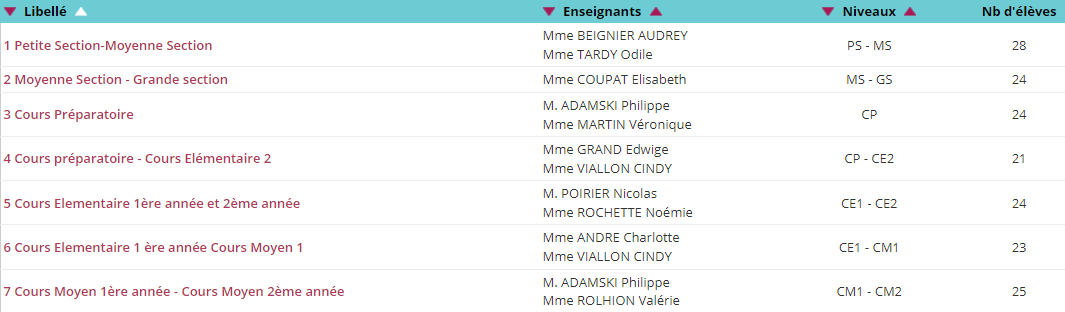 Les prévisions (données à l’IA NOVEMBRE 2021) :								départ de 14 CM2								17 PS en fonction des									naissances 2019.
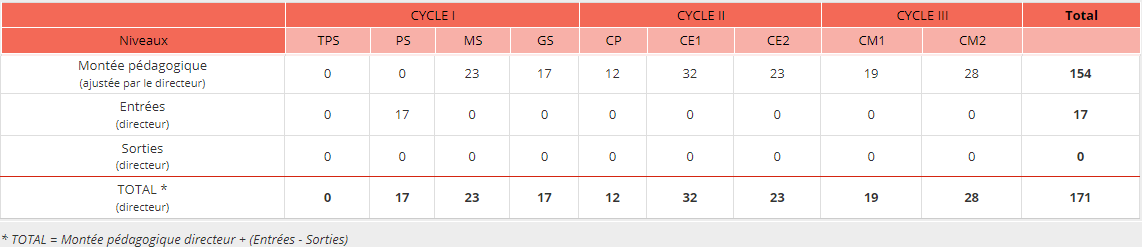 Campagne d’inscriptions « lancée » depuis janvier.A ce jour:6 PS inscriptions faites3 RDVs pris pour inscriptions PS1 inscription prévue en CM1 arrivée en avrilpour septembre 1 arrivée en CP, une arrivée en MSdonc à ce jour / prévision de novembre:9 PS sur 17 prévus, +1CM2, +1CP, +1MS
SOIT à ce jour
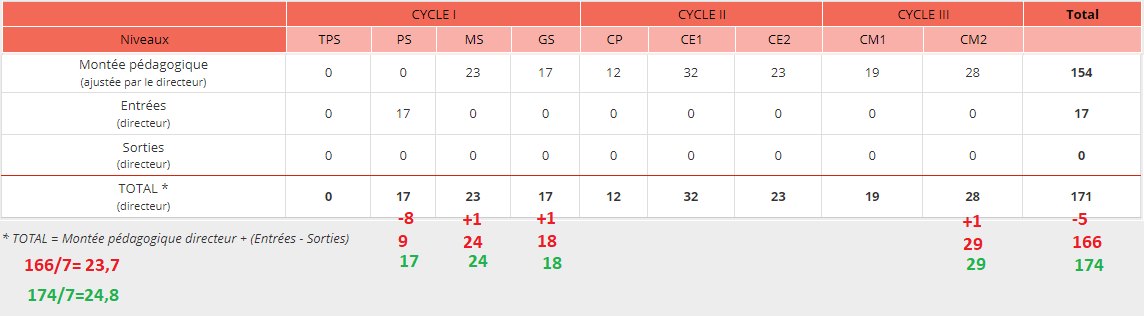 Se pose toujours la question des accords de dérogations pour les habitants de Marlhes qui ont de droit accès à une école publique.L’école de Jonzieux est pour le moment « limite » en effectifs, nous tendons à respecter les limites de 24 élèves en classes de GS, CP, CE1.Il n’y a pas de règles mais accord de dérogation au cas / cas.Pour les futures inscriptions, les demandes de dérogations ne seront validées que début juin, après validations des inscriptions pour les genésiens.Problème d’inscriptions tardives de PS habitants St Genest et d’arrivées non prévues.
La situation actuelle (personnels de l’école)Les titulaires:7 titulaires :Odile Tardy, Elisabeth Coupat, Véronique Martin, Edwige Grand, Valérie Rolhion, Charlotte André, Nicolas Poirier.1 titulaire remplaçant rattaché à l’école :Philippe Adamski1 temps partiels CP-CE2 et CE1-CM1: Cindy Viallon (m-v)1 temps partiel sur classe PS-MS: Audrey Beignier (l)1 complément décharge de direction: Noémie Rochette (m)
Situation à ce jourPS-MSOdile Tardy travaille sur l’école M-J-V, déchargée le lundi par Audrey Beignier.MS-GSElisabeth Coupat 100%CPVéronique Martin le M-V reprise 100% le 15 marsCP-CE2Edwige Grand remplacée par Julien ThiolièreCE1-CM1Charlotte André L-M-J complétée par Cindy Viallon le vendrediCE1-CE2Nicolas Poirier L-J-V complété par Noémie Rochette le mardiCM1-CM2Philippe Adamski à 50%+Jordan Chapelon (qui remplace Valérie Rolhion) puis reprise à 100% Philippe Adamski du 17mars =>1er avril (date fin AT Valérie Rolhion)
Les ATSEMs sur le temps scolaire:Brigitte Brunon/ Emma Bray/ Caroline Moysan/ Régine Padelqui assurent temps garderie, ATSEM classes Mat., cantine, étude, ménage.Assistante d’Elève en Situation de Handicap :Crystel Célarié mutualiséeSabrina Trivis mutualisée, arrivée en février suite à la scolarisation (CE1-CE2) d’un élève notifié en classe de CE1pour accompagnement de 4 élèves (dossiers notifiés MDPH)
Dates et évènements à venir:rando de l’Etang le samedi 11 juinfête de l’école le vendredi 1er juillet
Commission travaux:prévoir une datePour rappel:1,2 parents élus: Emmanuelle Rey + Katia Bommersbach1,2 représentants élèves (si nécessaire)1,2 directeur / membre de l’équipe enseignante1 ATSEM1 élu1 responsable service technique
Questions diverses:. consommations (fluides) et du ménage réalisé à l'école de l’Étang-Consommation électricité-Incident de cantine: « Intoxication »-Commission travaux: aura lieu le 24/03 à 18h-Commission cantine: aura lieu le 12/04 à 18h-Le carnaval mardi 1er mars n’a pas eu lieu à l’école par décision de conseil des maîtres.
Merci pour votre présence, votre participation ce soir,le CR vous sera transmis par email pour relecture et validation avant diffusion aux familles.Bonne soiréeN.Poirier
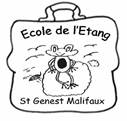